ECE 6340 
Intermediate EM Waves
Fall 2016
Prof. David R. Jackson
Dept. of ECE
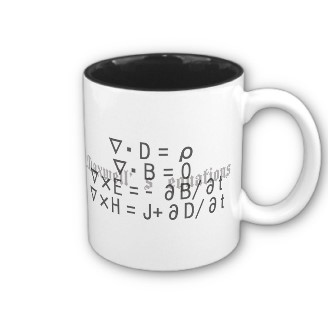 Notes 26
1
Equivalence Principle
Basic idea:
We can replace the actual sources in a region by equivalent sources 
at the boundary of a closed surface.
a
b
ANT
S
Keep original fields E , H outside S. 
 Put zero fields (and no sources) inside S.
2
Equivalence Principle (cont.)
No 
sources
Note: (Ea , Ha) and (Eb , Hb) both satisfy Maxwell’s equations.
3
a
b
Equivalence Principle (cont.)
The B.C.’s on S are violated. 
Introduce equivalent sources on the boundary to make B.C.’s valid.
Original fields
Zero fields
4
S
Zero
fields
Zero
sources
Equivalence Principle (cont.)
Hence
Equivalent sources:
Outside S, these sources radiate the same fields as the original antenna, and produce zero fields inside S.

This is justified by the uniqueness theorem:
Maxwell's equations are satisfied along with boundary conditions at the interface.
5
Equivalence Principle (cont.)
Note about materials: 
If there  are zero fields throughout a region, it doesn’t matter what material is placed there (or removed).
This object can be added
Zero
fields
S
6
Scattering by a PEC
Source
PEC
S
7
Scattering by a PEC (cont.)
Source
PEC
We put zero fields and sources inside of S, and remove the PEC object.
S
Equivalent Sources:
Source
S
8
Scattering by a PEC (cont.)
Original problem:
Source
PEC
S
Equivalent problem:
Source
S
Conclusion: The conductor can be removed.
9
Scattering by a PEC (cont.)
Integral equation for the unknown current
Source
Note: 
The bracket notation means “field due to a source”.
so
“Electric Field Integral Equation” (EFIE)
This integral equation has to be solved numerically.
10
Scattering by Dielectric Body
Source
Note: 
The body is assumed to be homogeneous.
11
Exterior Equivalence
Source
S
Replace body by free space
(The material doesn’t matter in the zero-field region.)
Source
S
12
Summary for Exterior
S
Original problem:
Free-space problem:
S
13
Interior Equivalence
No sources or fields outside S
S
Place dielectric material in the "dead region" (region b).
14
Interior Equivalence (cont.)
S
When we calculate the fields from these currents, we let them radiate in an infinite dielectric medium.
15
Summary for Interior
S
Original problem:
Homogeneous-medium problem:
S
16
Integral Equation
S
The “+” means calculate the fields just outside the surface,
radiated by the sources in free space.
The “–” means calculate the fields just inside the surface, assuming an infinite dielectric region.
Recall:
Boundary conditions:
“PMCHWT” 
Integral Equation*
Hence:
* Poggio-Miller-Chang-Harrington-Wu-Tsai
17
Fields in a Half Space
Sources, structures, etc.
Region of interest
(z > 0)
Equivalence surface S (closed at infinity in the z < 0 region)
Equivalent sources:
(0 ,0)
18
Fields in a Half Space (cont.)
Put PEC in zero-field region:
PEC
The electric surface current on the PEC does not radiate.
Note: The fields are only correct for z > 0.
Hence, we have:
PEC
19
Fields in a Half Space (cont.)
Now use image theory:
Correct fields
Incorrect fields
Note: The fields are correct for z > 0.
This is useful whenever the electric field on the z = 0 plane is known.
20
Fields in a Half Space: Summary
Sources + objects
Region of interest
(z > 0)
Correct fields
Incorrect fields
21
Fields in a Half Space (cont.)
Alternative (better when H is known on the interface):
The magnetic current does not radiate on PMC, and is therefore not included.
PMC
Image theory:
Correct fields
Incorrect fields
22
Example: Radiation from Waveguide
23
Example (cont.)
Step #1
Apply equivalence principle
The feeding waveguide was removed from the dead region that was created, and then an infinite PEC plane was introduced.
PEC
Step #2
Apply image theory
Image theory is applied to remove the ground plane and double the magnetic surface current.
Note: 
An alternative way of getting to step 1 is to apply B.C.s for Ms on a PEC.
24
Example (cont.)
A three-dimensional view
25
Example (cont.)
Step #3
Use the theory of Notes 22 to find the far field from this rectangular strip of electric surface current.
Apply duality
Solve for the far field of this problem first.

(This is the “A” problem in the notation of the duality notes.)
A three-dimensional view
Then use:
26
Example (cont.)
The vector array factor for the “case A” problem is then
We then have, for case A, that the far field is
27
Example (cont.)
For the original waveguide-fed aperture problem we then have
The far field then
28
Example (cont.)
Performing the integration, we have
We also have
29
Example (cont.)
The far field of the waveguide-fed aperture is then:
30
Example (cont.)
The final result is then:
where
31
Volume Equivalence Principle
A radiating electric current can be replaced by a magnetic current, and vice versa.
We wish to have the same set of radiated fields.
P. E. Mayes, “The equivalence of electric and magnetic sources”,
 IEEE Trans. Antennas Propag., vol. 6, pp. 295–296, 1958.
32
Volume Equivalence Principle (Cont.)
Set 1 (electric current source):
Hence
Therefore, we have
33
Volume Equivalence Principle (Cont.)
Set 2 (magnetic current source):
Hence
Therefore, we have
34
Volume Equivalence Principle (Cont.)
Compare:
Set
Hence
35
Volume Equivalence Principle (Cont.)
Next, examine the difference in the two Faraday laws:
so
This gives us
Hence, the two electric fields are equal everywhere, but the magnetic fields are only the same outside the source region.
36
Volume Equivalence Principle (Cont.)
Summary
37
Volume Equivalence Principle (Cont.)
Apply duality on the two curl equations to get two new equations:
38
Volume Equivalence Principle (Cont.)
Hence
Similarly, from duality we have
39
Volume Equivalence Principle (Cont.)
Summary
40